NİGER TANITIMI
© 2014 by Nafissa Zakari W.
1
Ülke profili
Arma
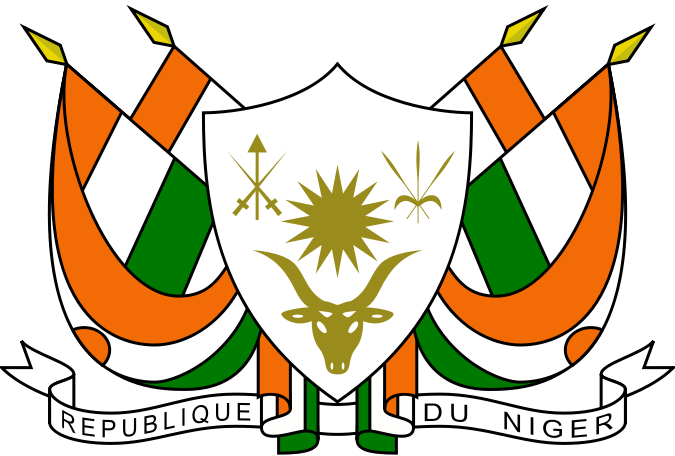 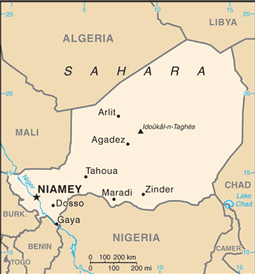 Bayrak
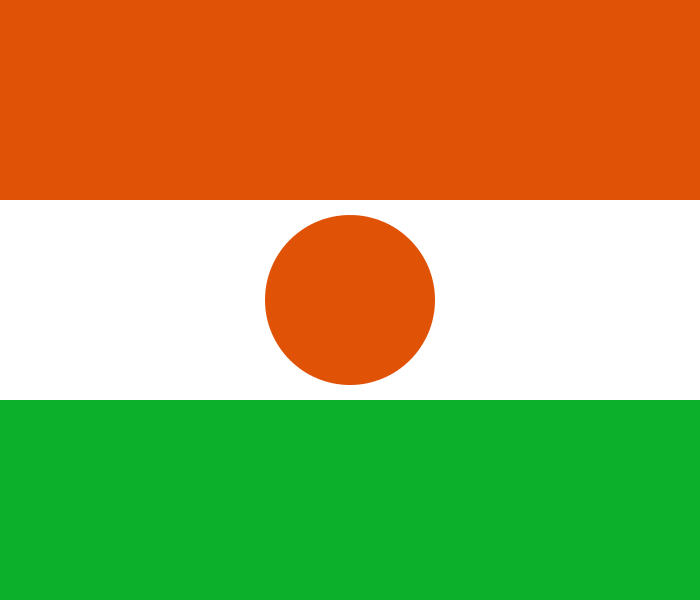 © 2014 by Nafissa Zakari W.
2
Yerleşim
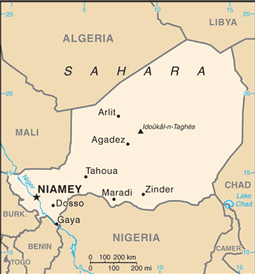 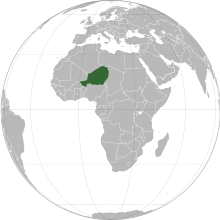 © 2014 by Nafissa Zakari W.
3
Ülke profili
RESMİ ADI: Nijer CumhuriyetiBAŞKENTİ: NiameyYüzölçümü: 1 267 000 (2012)KONUŞULAN DİL:  Hausa %55,6, Zarma ve Songhai, %19,5, Tamajeq %8,4, Fulfulde %8,3, Kanuri %4,8, Arapça %1,2BAĞIMSIZLIK TARİHİ: 03 ağustos 1960 Fransa'danCumhuriyet İlanı: 18 aralık 1958DEVLET BAŞKANI: Mahamadou ISSOUFOUDİN: Müslüman %99, Diğerler %1ETNİK YAPI:  Hausa %55.4, Djerma Sonrai, %21, Tuareg %9,3, Peuhl %8,5, Kanuri Manga %4,7, Diğer %1,2
Para Birimi : CFA Frangı (XOF) 1 ABD $ = 514.1 CFA (2012)
© 2014 by Nafissa Zakari W.
4
Nijer etimolojisi
Niger (Nijer) (Hausa, Zarma: Nijar, Fransızca ingilizce: Niger) sözü, Nijer Nehri’nin isminden gelmektedir. Tuaregler  Nijer Nehrine (Nehirlerin Nehri anlamına gelen) «egerou n-igerou» adı vermişlerdir. Araplar ise buna «nahr al-nahr» derlerdir. Coğrafyacı Leo Africanus karışıklık yapıp N-igerou kullanmaktansa latinca’da «Siyahi» anlamına gelen «Niger» kelimesi kullanmak istemişti.
© 2014 by Nafissa Zakari W.
5
Nijer Tarihi
M.Ö 2000-3000 yıllarında çölleştirilmeye başlayan Bugünkü Sahara bölgesinde M.Ö 1. binyılında Berberiler yaşamaya başlamıştır. Bölgedeki Aïr Masif’in güneyinde  çok sayıda Dinozor iskeletleri ve seramik icatları bulunmuştur. O dönemlerde yaşamış olan insanların ve hayvanların çizimlerini gösteren kaya oymaları da bulunmaktadır.
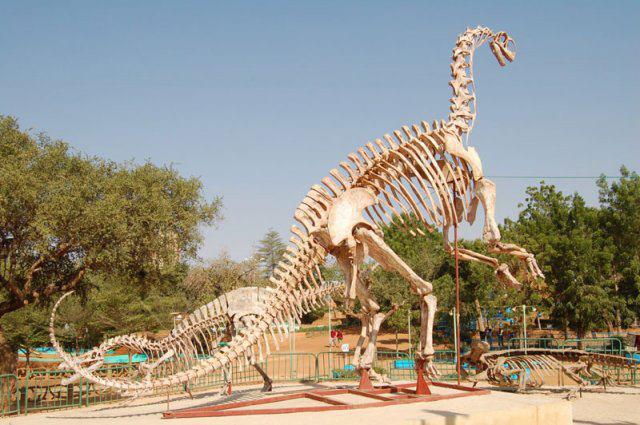 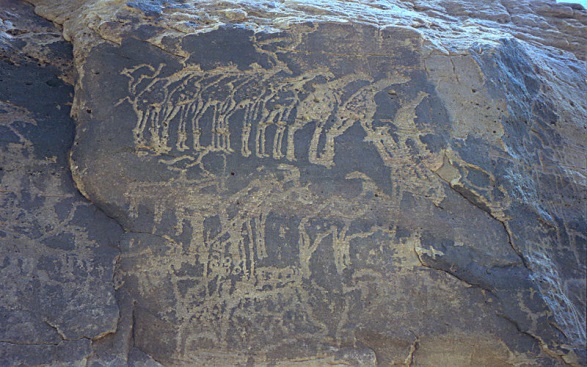 © 2014 by Nafissa Zakari W.
6
Zürafa ve diğerleri gösteren kaya oymaları
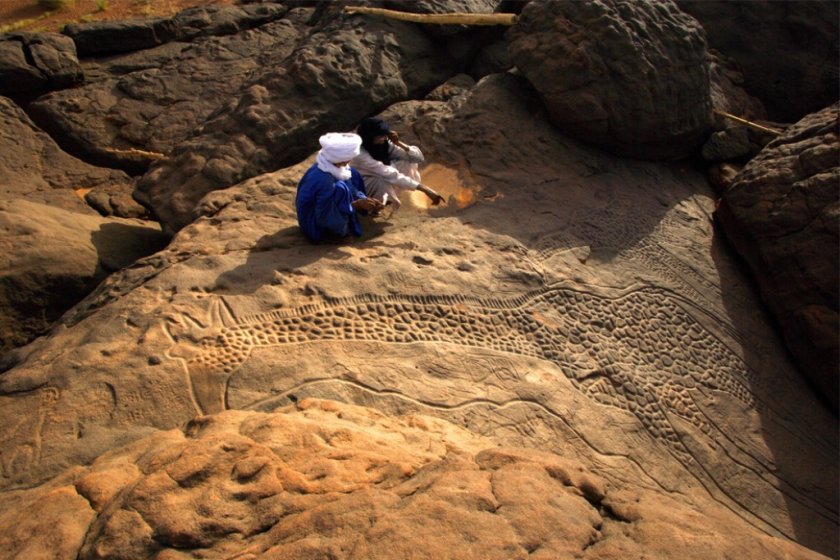 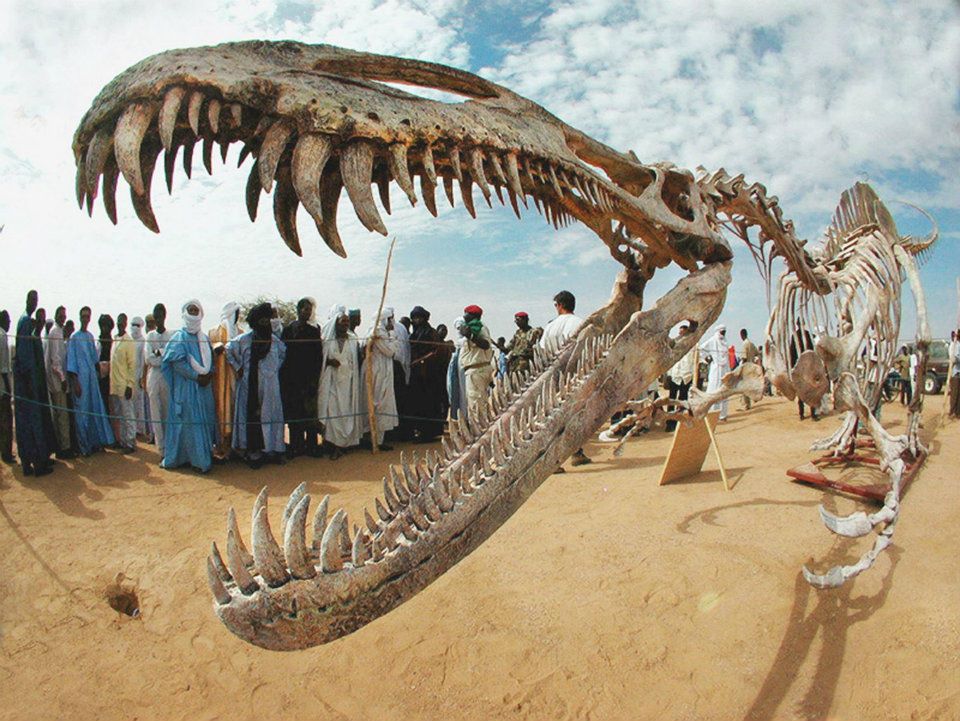 © 2014 by Nafissa Zakari W.
7
Nijer Tarihi
Bölgenin daha önce çöl olmadığı gösteren çok kaynak bulundu. Şimdi Genel olarak Sahra Çölü adlandırılan çölün bugünkü Nijer’deki kismına Tenere Adı verilmiştir.
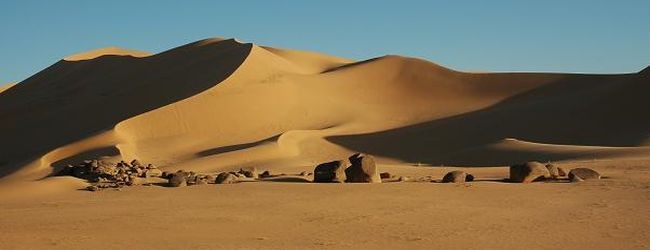 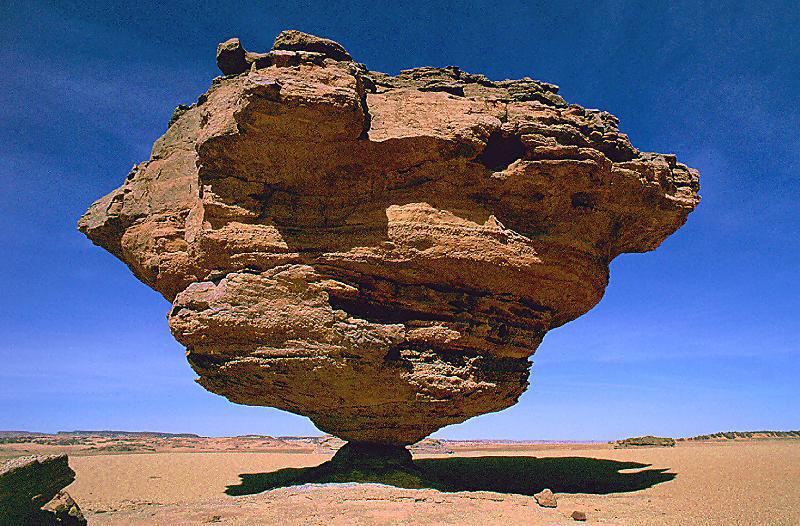 Tenere çölü
© 2014 by Nafissa Zakari W.
8
Nijer Tarihi
7. yy’dan 1591 yılına kadar bugünkü Nijer toprakların büyük Kısımı  Songhay İmparatorluğu’nun yönetimindeydi (hükümetindeydi).
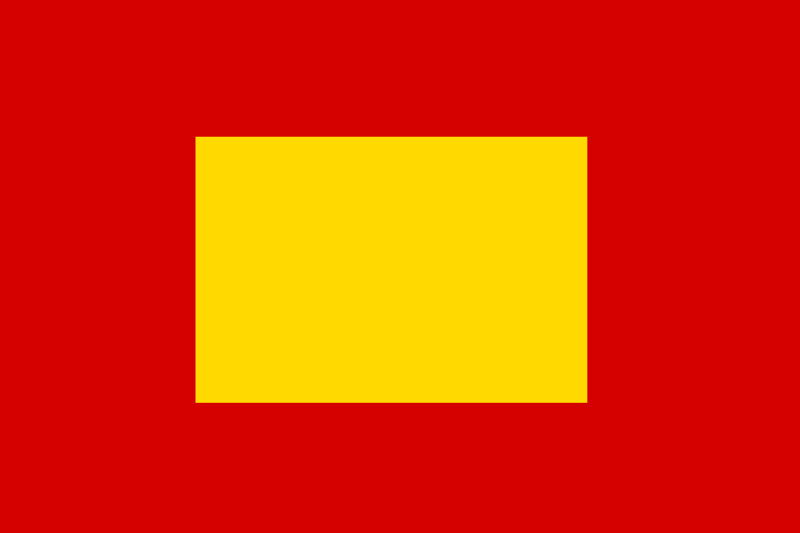 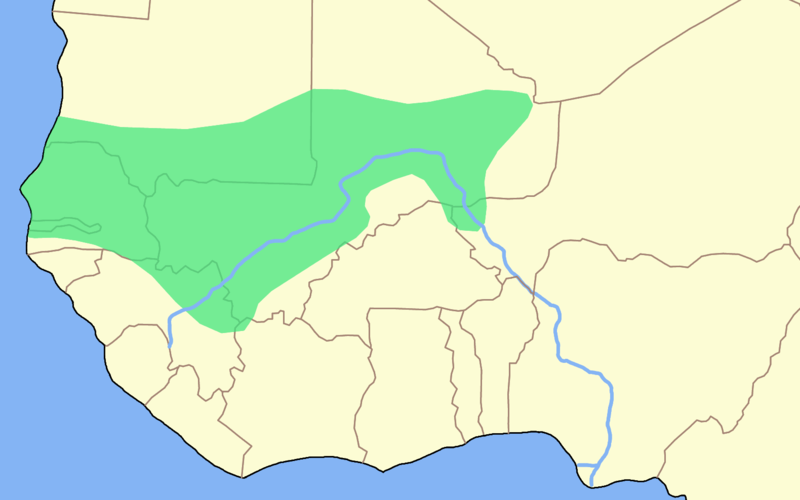 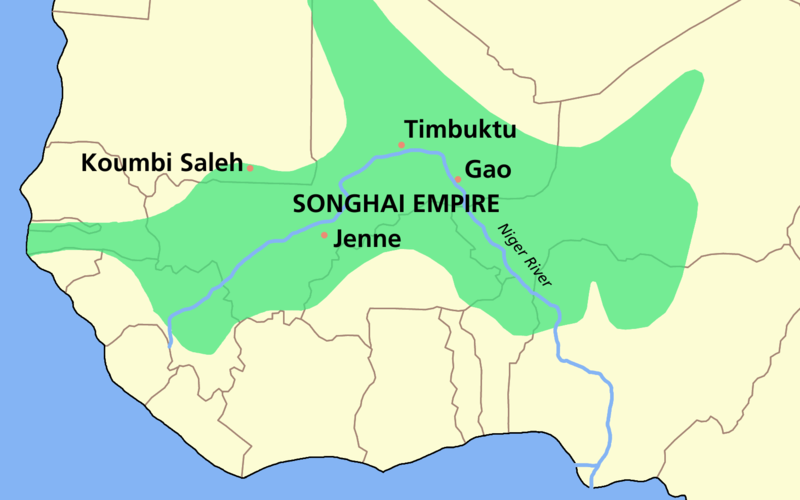 © 2014 by Nafissa Zakari W.
9
Nijer Tarihi
Nijer, 17. yüzyılından işgalcilerin gelişine kadar Tuaregler ve daha önce anlattığımız Sokoto  Halifeliği tarafından yönetilmiştir.
18 aralık 1958 Nijer cumhuriyeti ilan edilmiştir.
3 ağustos 1960 tarihinde tamamen bağımsızlığını kazanmıştır. Aynı zamanda Diori Hamani (1916-1989) Meclis tarafından Nijer’in ilk cumhurbaşkanı olarak seçilmiştir.
1975 yılından 1993 yılına kadar istikrarsızlık yaşanmıştır ve 1993 yeniden demokratik düzenine geçmiştir. 1960 şu ana kadar Nijer 4 askeri darbeleri yaşamıştır.
© 2014 by Nafissa Zakari W.
10
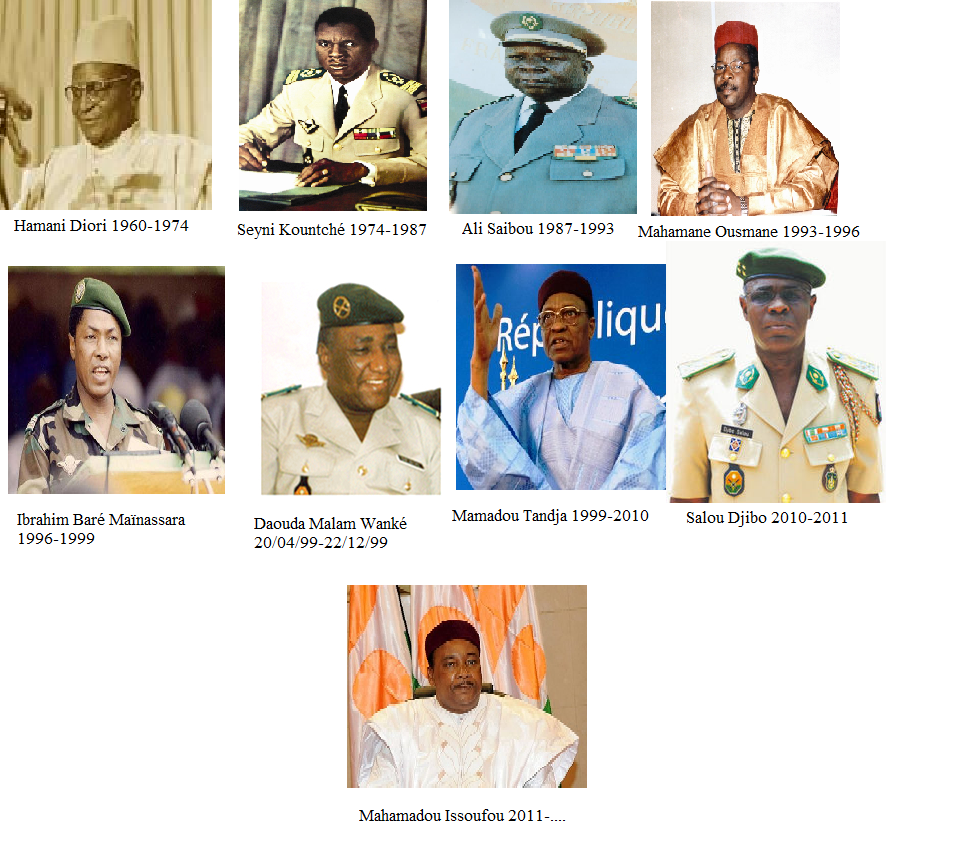 Nijer Cumhurbaşkanları
© 2014 by Nafissa Zakari W.
11
Demografi
Nijer ‘in nüfusu17.138.707’dir  ama yüzölçümü 1267000 km2. Nijer’in nüfusu genç bir nüfustur. Nüfusun %30’u şehirlerde yaşamaktadır. Nijer’de şehirleşme yeni yeni gelişmeye başlamıştır.
© 2014 by Nafissa Zakari W.
12
Şehirler
1. Niamey
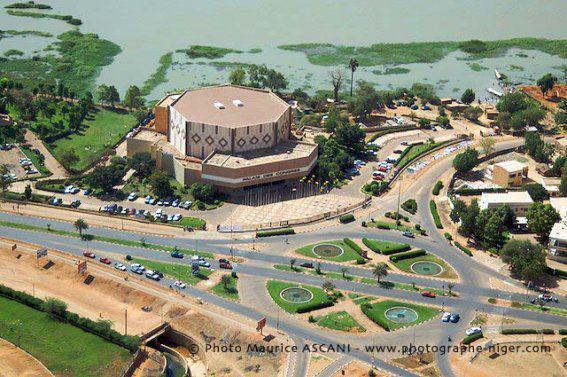 Nufüs : 1.004 milyon (2009 tahamini)
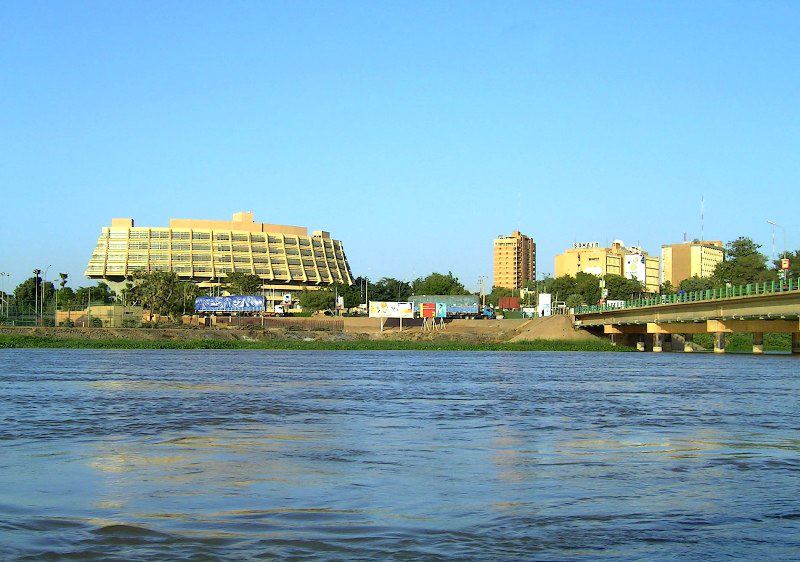 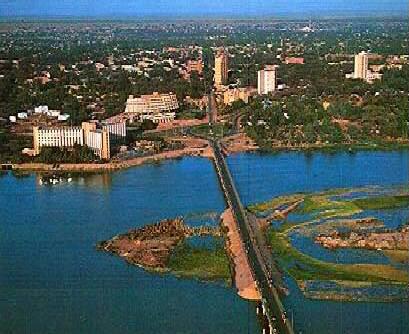 © 2014 by Nafissa Zakari W.
13
Şehirler
2. Maradi
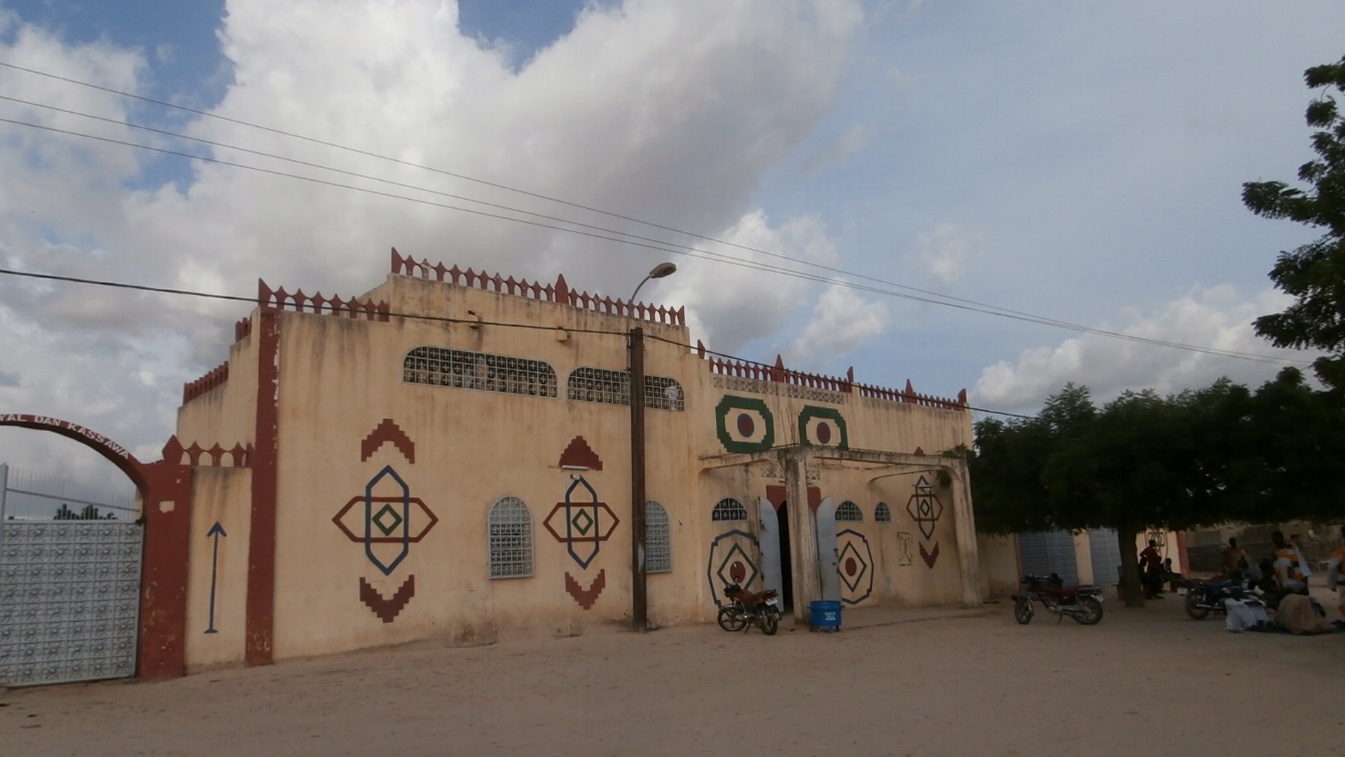 Nufüs : 500000 (2012 tahamini)
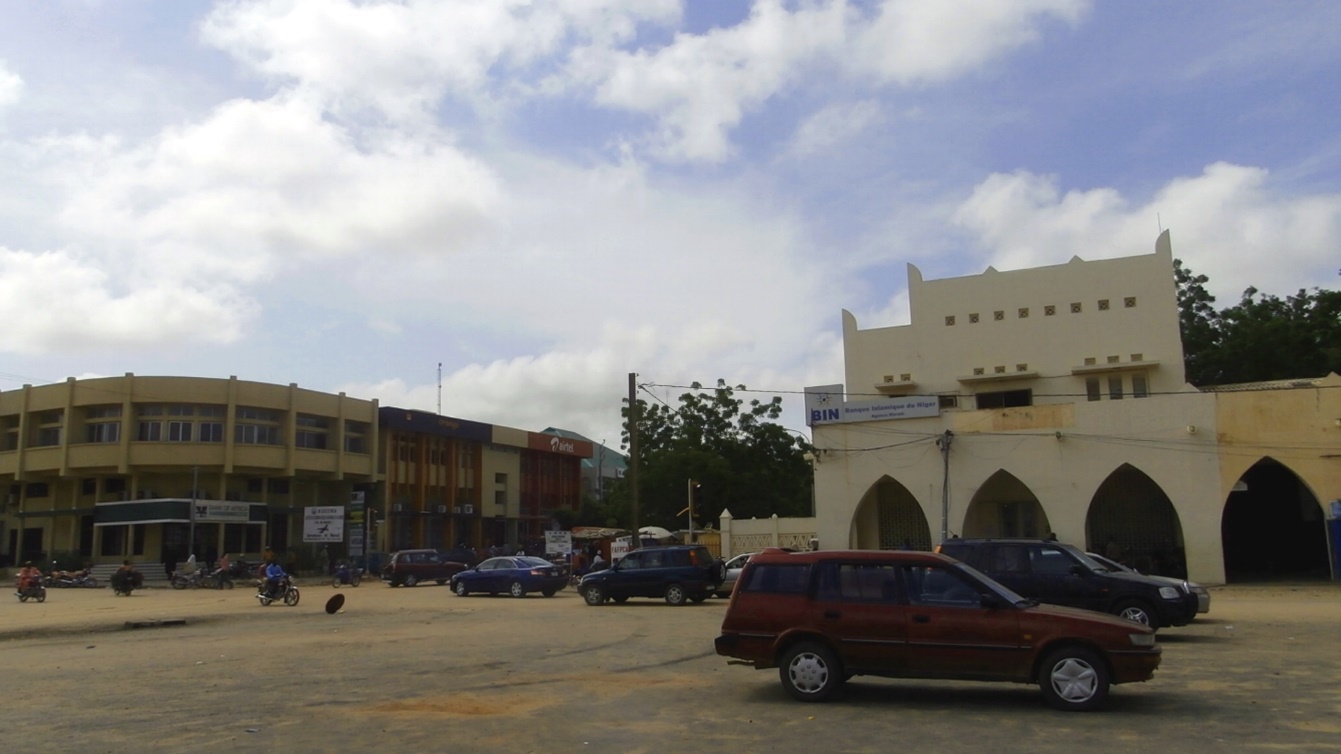 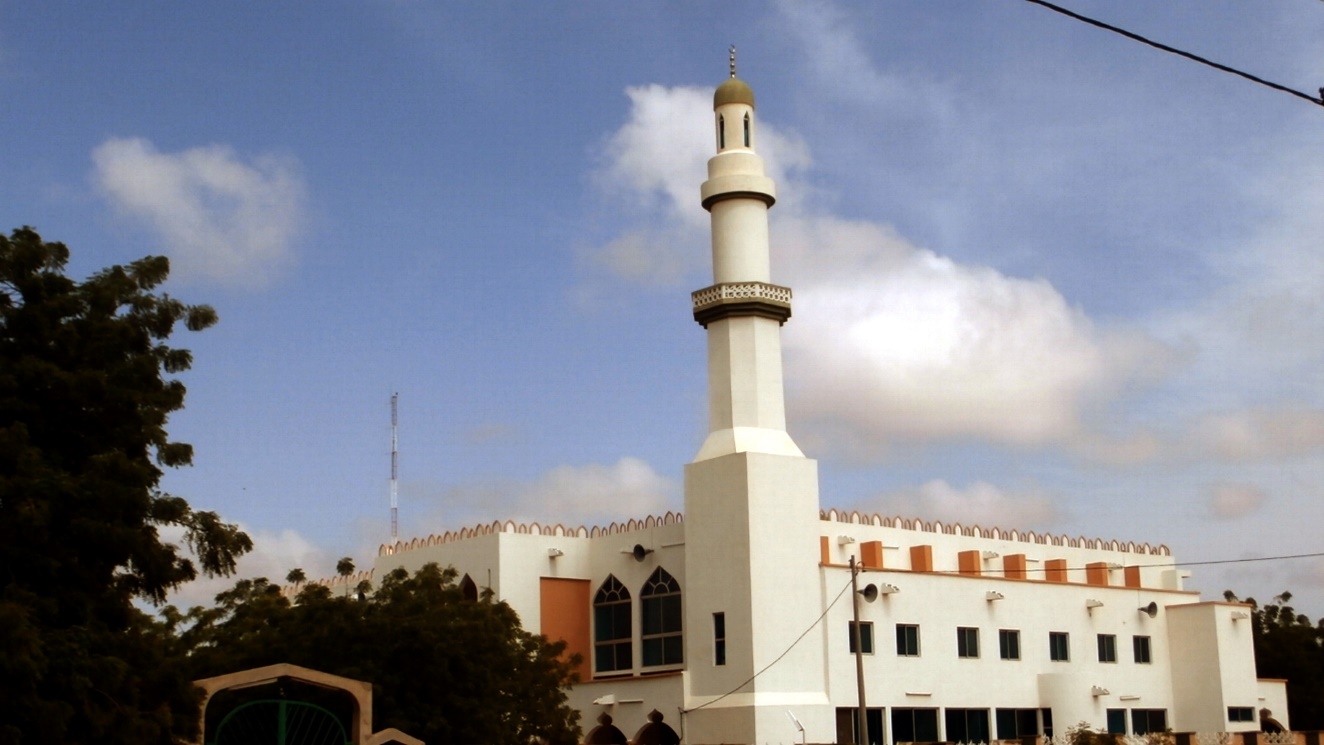 © 2014 by Nafissa Zakari W.
14
Ekonomi
Nijer, Dünya’da en çok uranyum  üreten 3. ülke olmasına rağmen dünyanın en fakir ülkelerden biri. Fakat 2011’de petrol çıkartmaya başlayan Nijer, ekonomik olarak, çok hızlı bir şekilde  büyümektedir. %14,5 büyüme oranı ile dünyanın en hızlı büyüyen 4. ülkesidir (2012 tahmini).
1 Libya: %121.90
2 Sierra Leone:  %21.30
3 Makao:  %20.70
4 Nijer:  %14.50
5 Moğolistan:  %12.70
2012 Nijer’in GSYİH (satın alma gücü paritesi)13.530.000.000 dolar (2012 tahmini; düşük)
© 2014 by Nafissa Zakari W.
15
Ekonomi
Nijer halkının büyük kısmı tarımla uğraşmaktadır.
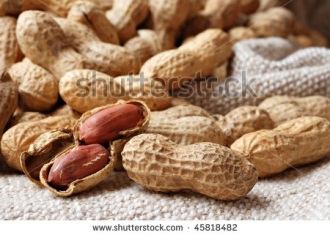 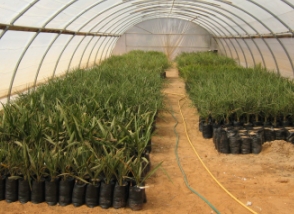 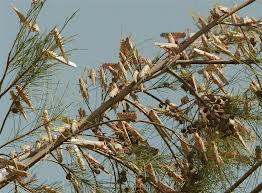 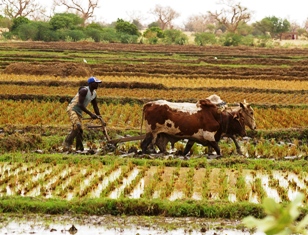 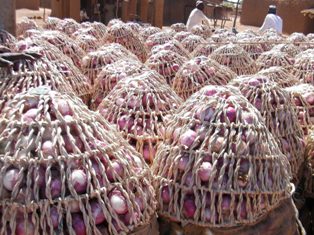 © 2014 by Nafissa Zakari W.
16
Doğal kaynakları
DOĞAL KAYNAKLAR: uranyum, kömür, demir cevheri, kalay, fosfat, altın, molibden, alçı, tuz, petrol
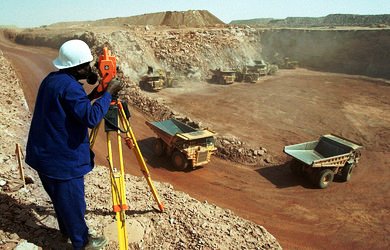 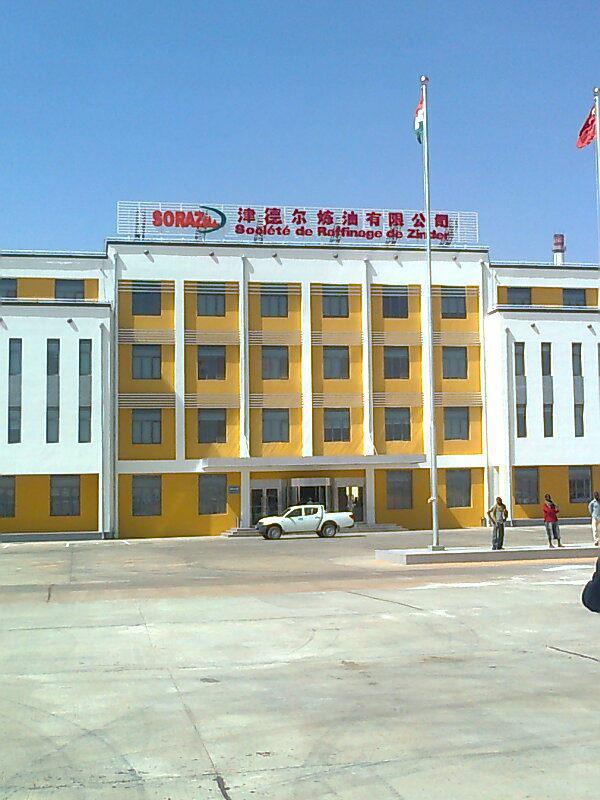 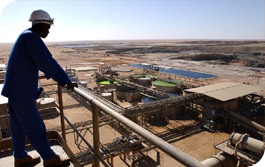 © 2014 by Nafissa Zakari W.
17
Turizm
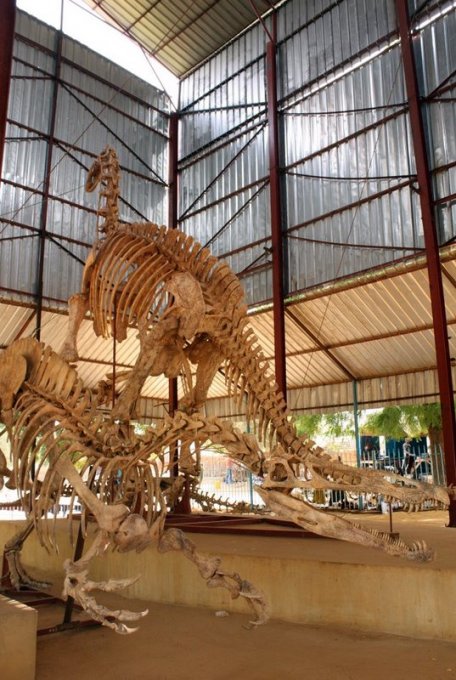 Niamey (Boubou Hama) Müzesi
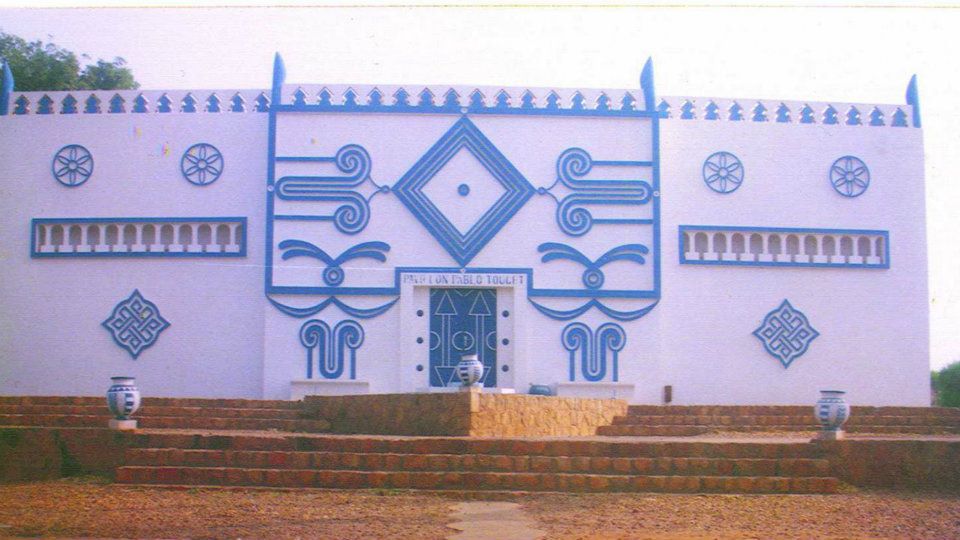 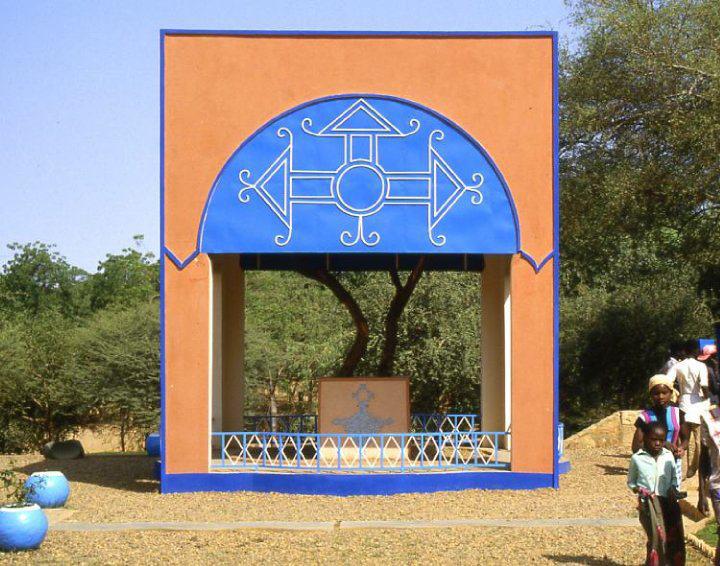 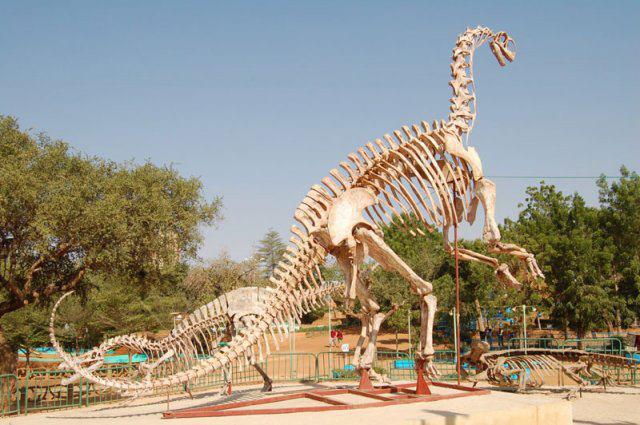 © 2014 by Nafissa Zakari W.
18
Turizm
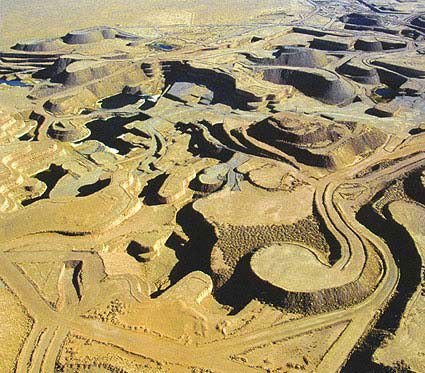 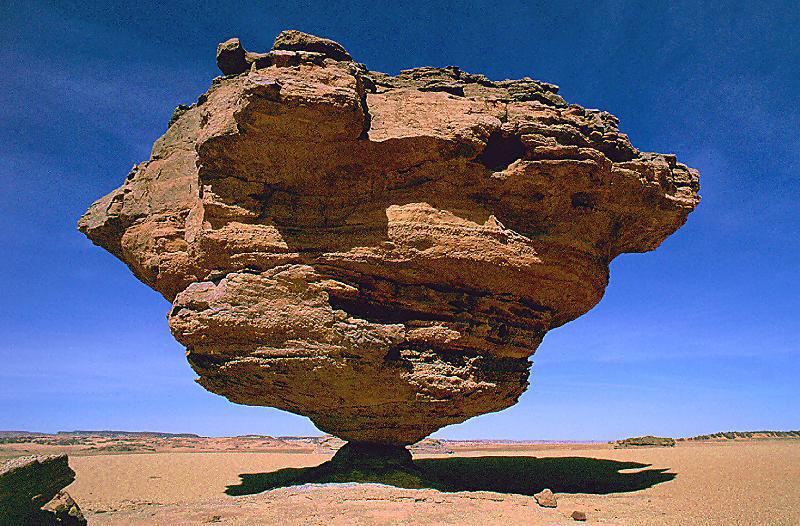 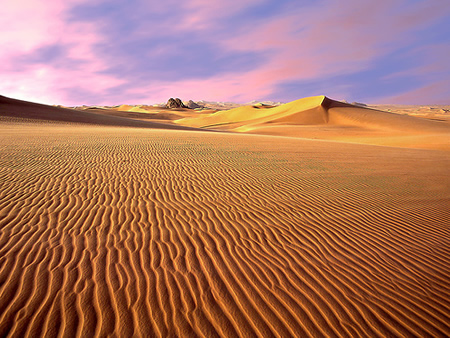 Ténéré Çölü
© 2014 by Nafissa Zakari W.
19
EkonomiHayvancılık
Nijer’in ortasında yaşayan Fulani ve Tuaregler Hayvancılıkla uğraşmaktadır.
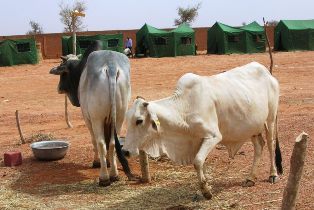 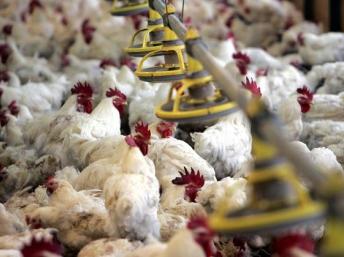 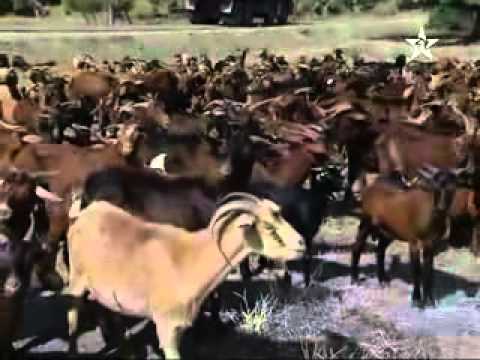 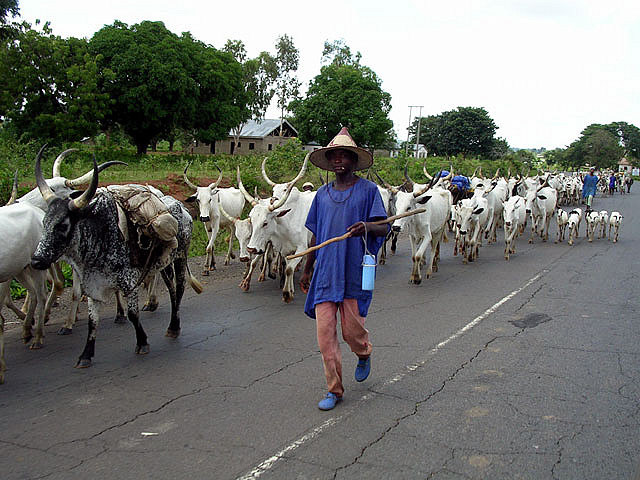 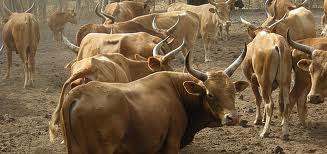 © 2014 by Nafissa Zakari W.
20
Kültür
Nijer ve Nijerya neredeyse aynı kültürleri vardır. Nijer’in kültürü islami tarihine dayalidir.
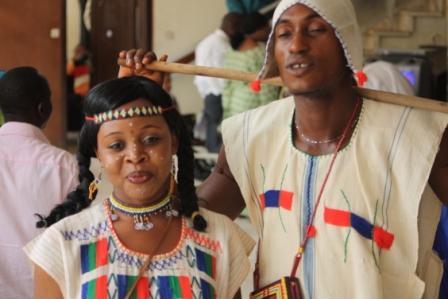 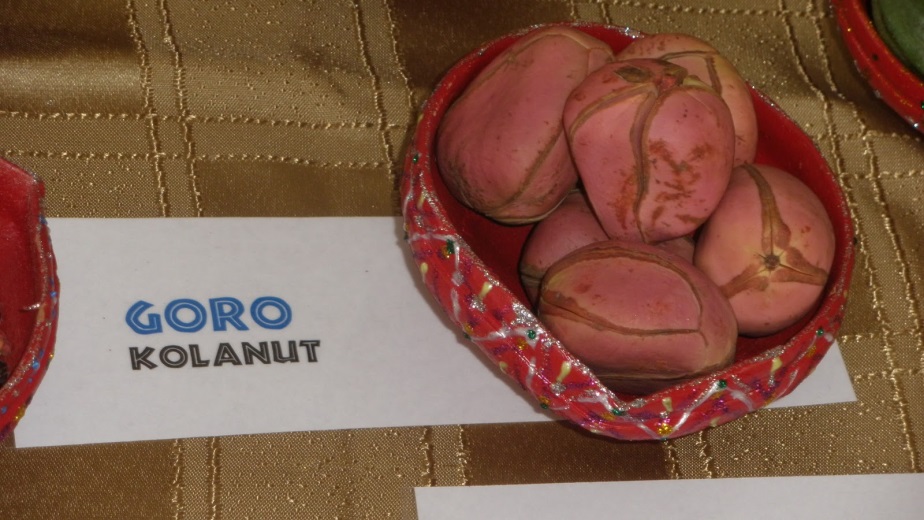 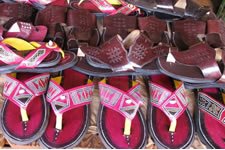 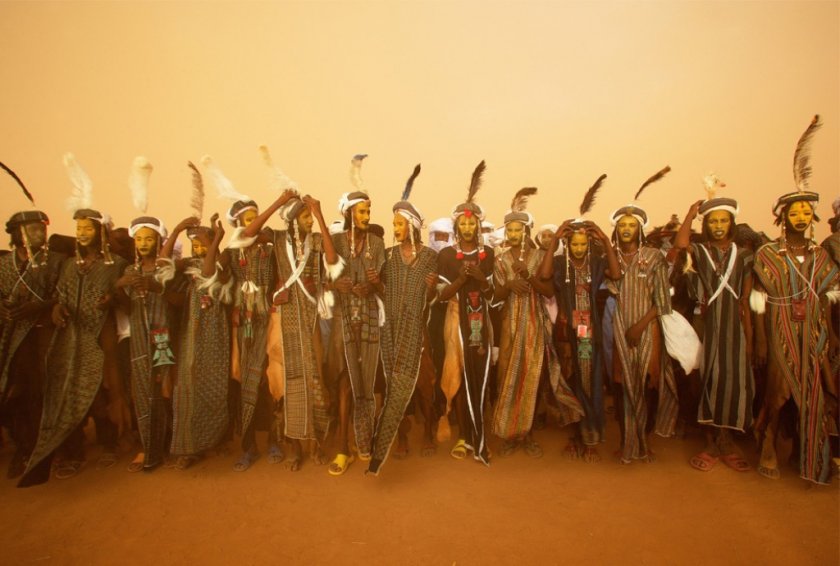 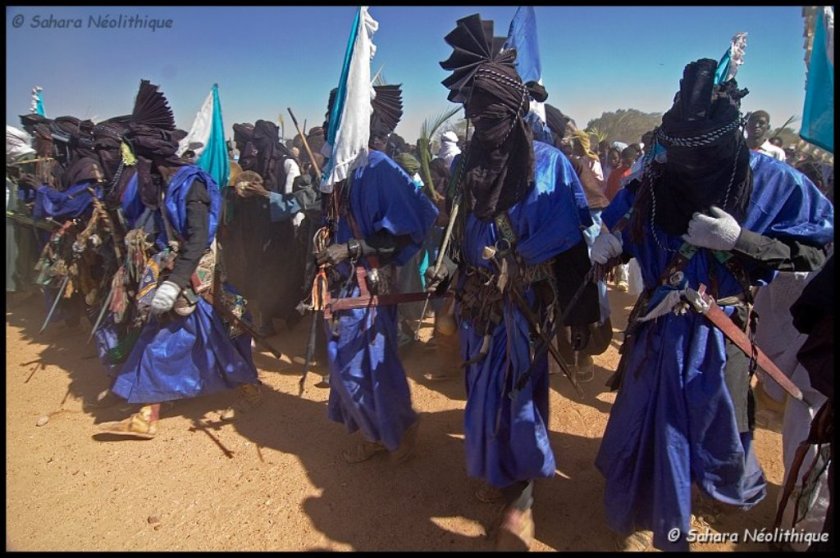 © 2014 by Nafissa Zakari W.
21
Kültür
Nijer’in etnik yapısı diğer ülkelerin etnik yapısından çok farklıdır. Şöyle ki Nijer’de ne kadar çok sayıda etnik grup varsa da kabileler arası faaliyetler (kabileler arası evlilik, şakalaşma ve ebeveyn ilişkileri) ve kültür alışverişler söz konusudur.
Söz konusu olan bu kabileler arası ilişkileri, Birleşmiş Milletler’in Nijer’e yönelik yayınladığı «Nijer Dünya’nın en Barış Ülkelerden biridir» ifadesi (rapor)’nin ne kadar doğru olduğunu göstermektedir.
© 2014 by Nafissa Zakari W.
22
Kültür
Nijer’de Zarma, Hausa, Fulfulde, Tuareg, Beriberi (ya da Kanuri) ve diğerleri şeklinde 6 tane kabile vardır
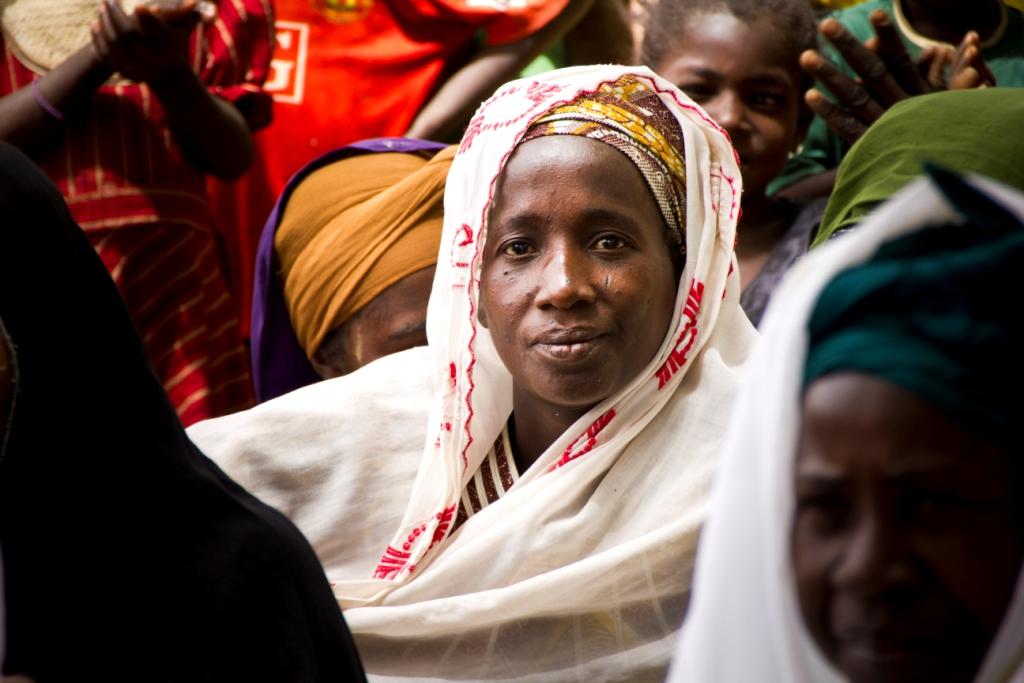 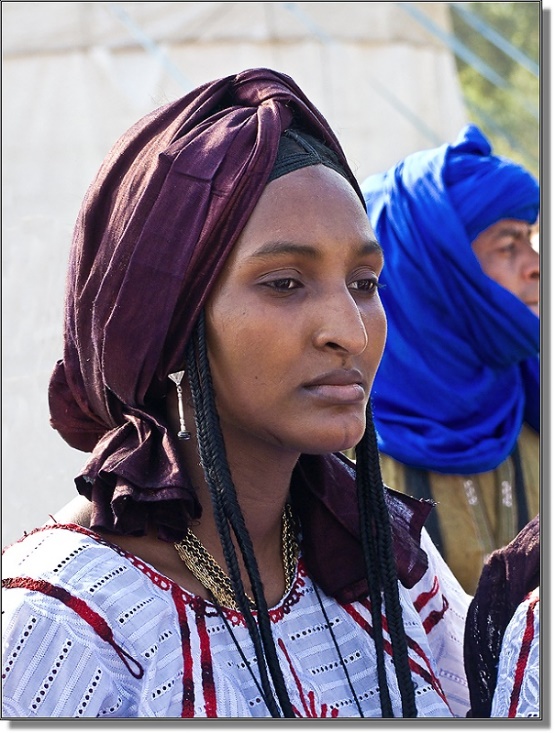 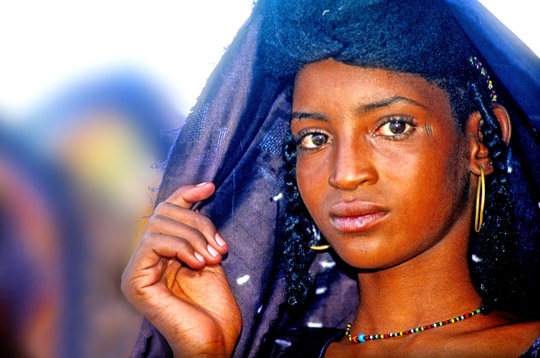 Zarma
Tuaregler
Fulfuldeler
© 2014 by Nafissa Zakari W.
23
Kültür
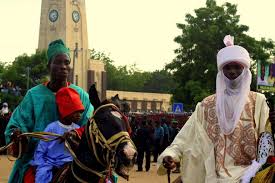 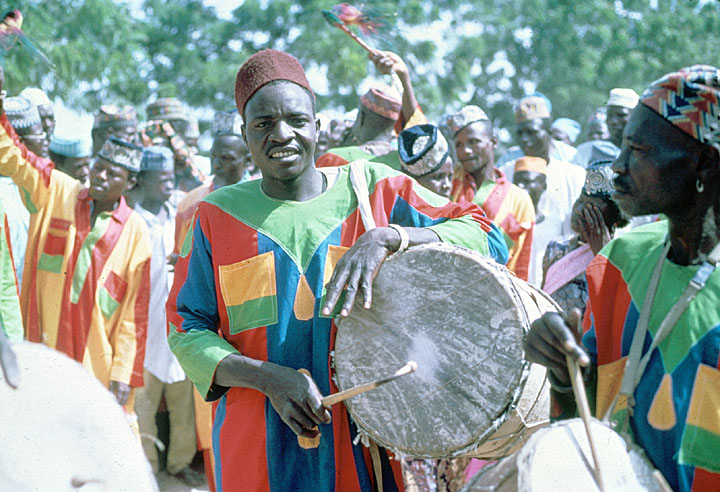 Kanuri
Hausa
© 2014 by Nafissa Zakari W.
24
Din
Nijer %99 müsülman bir ülkedir geri kalan %1 ise hiristian ve dinlerdendir.
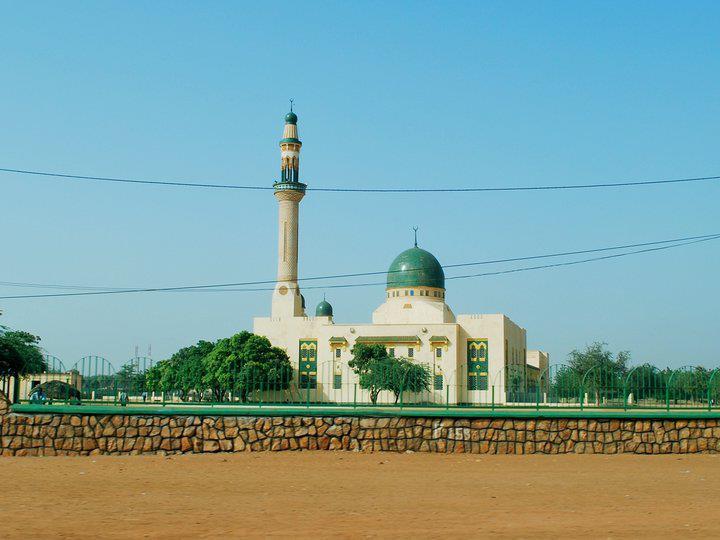 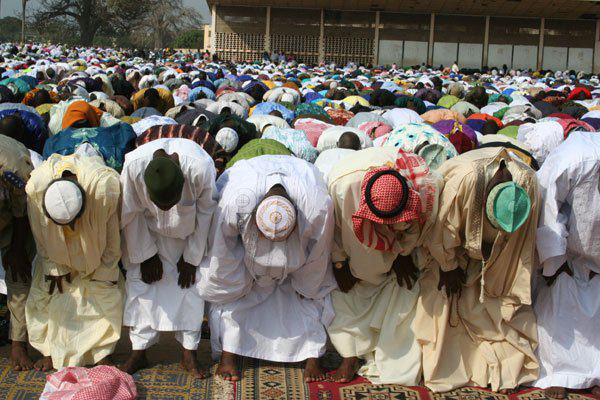 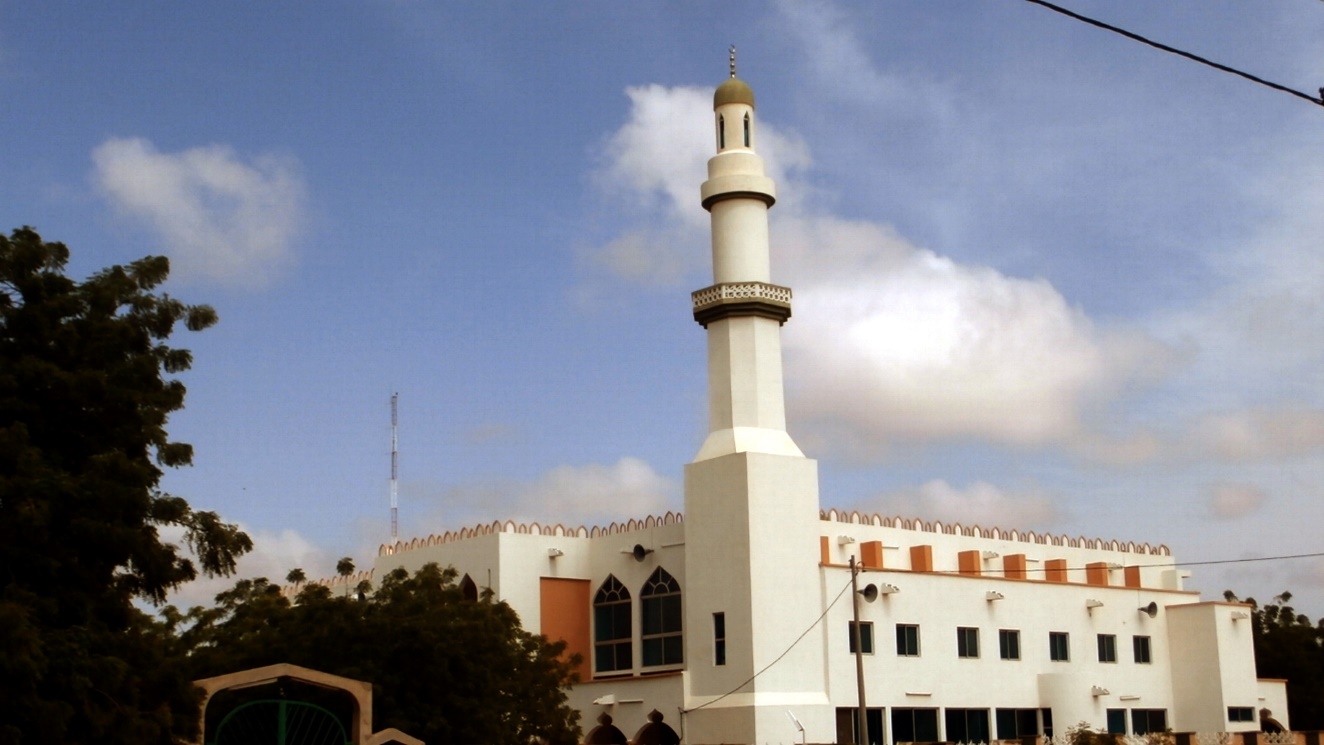 © 2014 by Nafissa Zakari W.
25
Mutfak
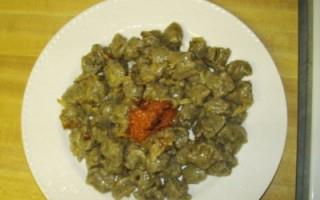 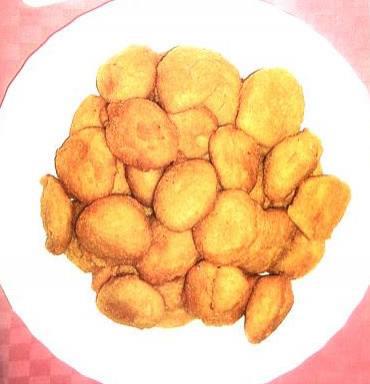 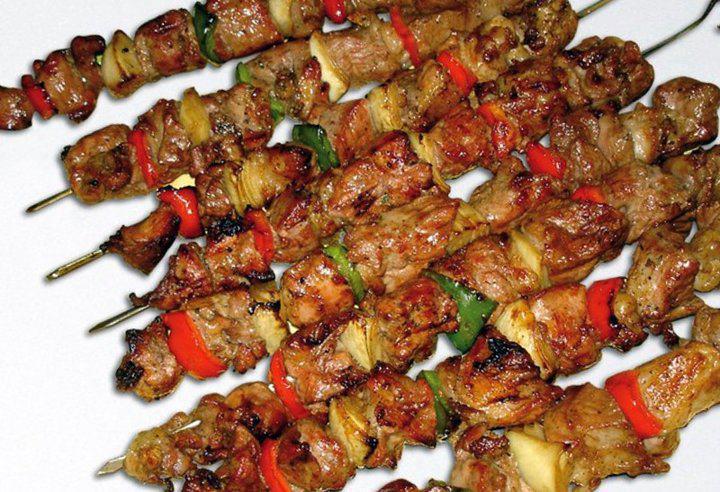 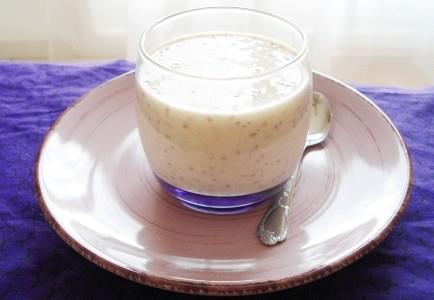 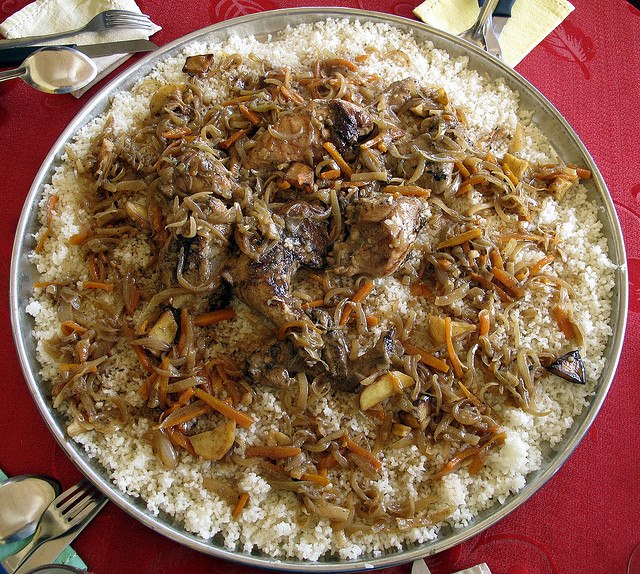 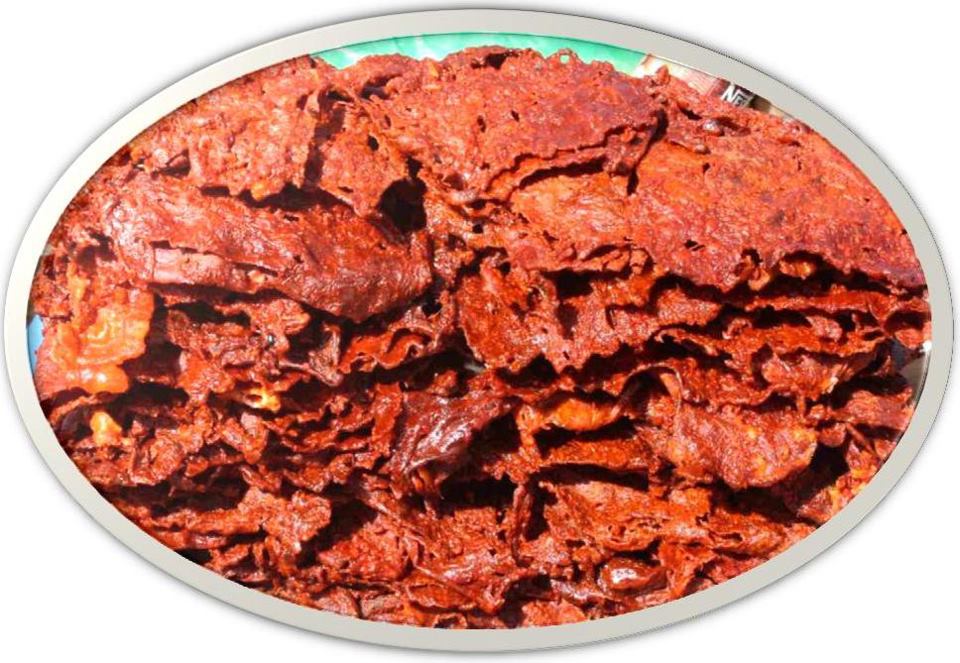 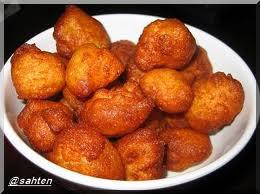 © 2014 by Nafissa Zakari W.
26
Mutfak
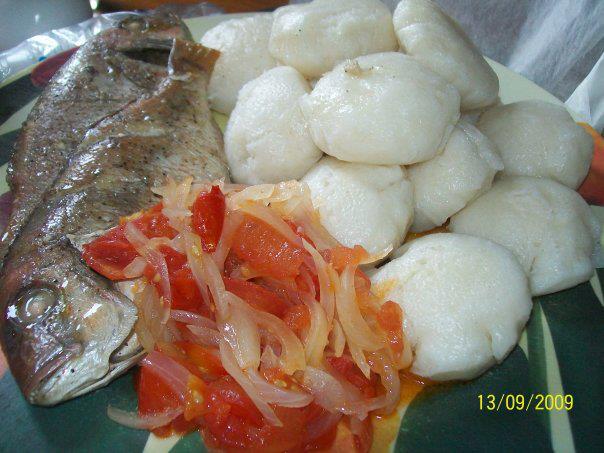 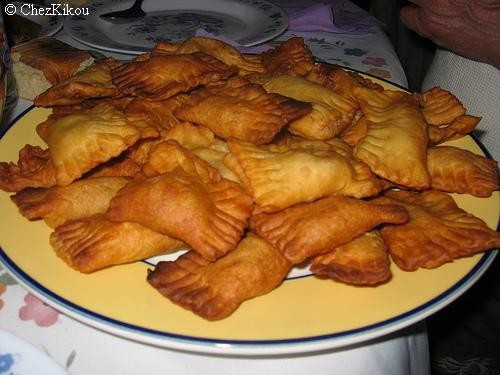 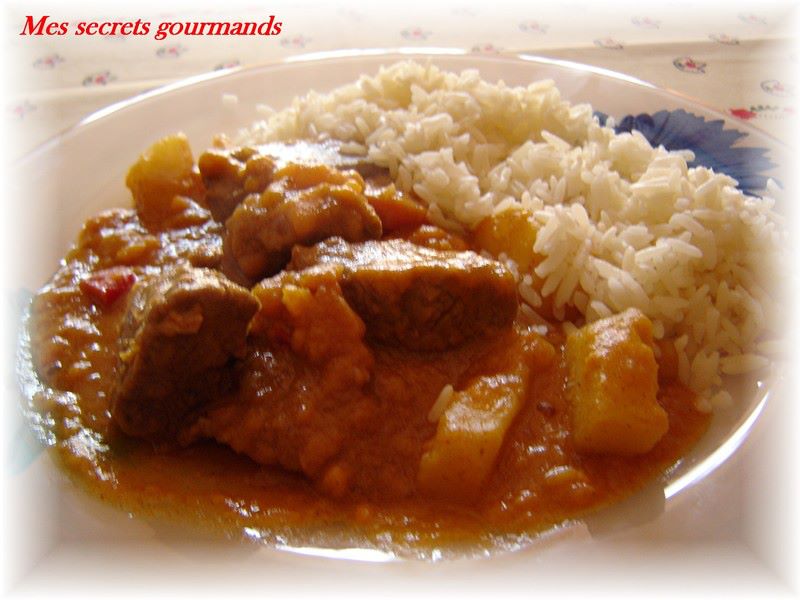 © 2014 by Nafissa Zakari W.
27
Spor
Nijer futbol konusunda tanınmış değildir. Afrika kupasında bile 2012 yılında katılabildi. Dünya box şampiyonasında çok büyük bir rol oynadı ayrıca atletizmde başarılı bir performansa sahiptir. Ana (ata) sporu ise Nijer Güreşidir.
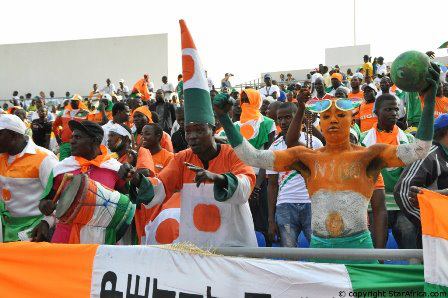 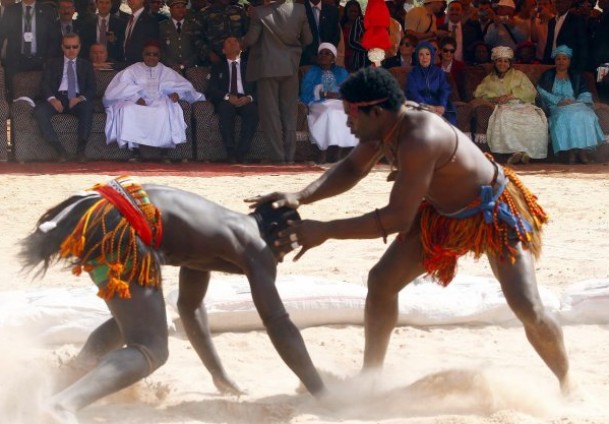 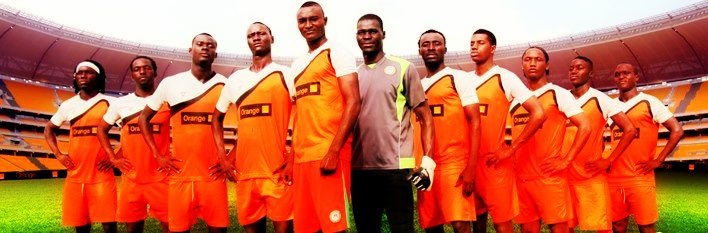 © 2014 by Nafissa Zakari W.
28
Uluslararası ilişkileri
Nijer ECOWAS (Batı Afrika Ülkeleri Topluluğu)’nun üyesidir. Aynı zaman CEN-SAD ve Afrika Birliği’nin Kurucularından biridir. Nijer’in en büyük ekonomik (ticaret) partneri Nijerya ve Çin’dir. Nijer ve Nijerya’nın sınırlarında hiçbir diplomatik kontrolü yoktur.
© 2014 by Nafissa Zakari W.
29
Türkiye ile Nijer arasındaki ilişkileri
2012 yılında Türkiye ile Nijer arasındaki diplomatik  ilişkileri her 2 ülkede büyükelçilik açılarak daha çok  güçlendirilmiştir.
Bu yıl Nijer  ile Türkiye arasında çok sayıda anlaşmalar imzalanmıştır.
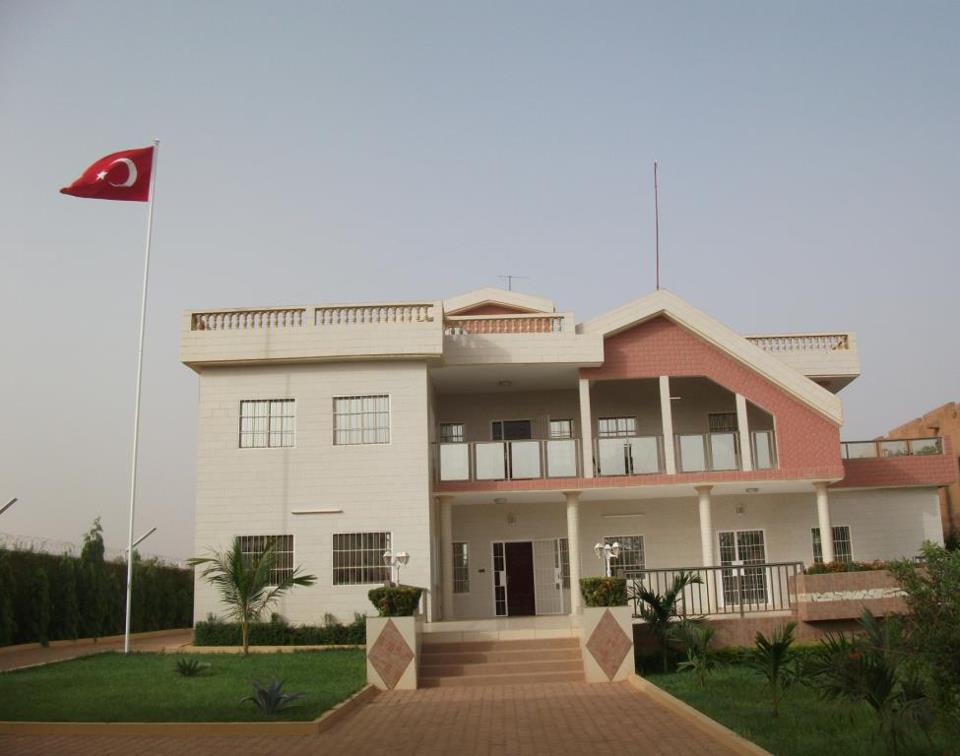 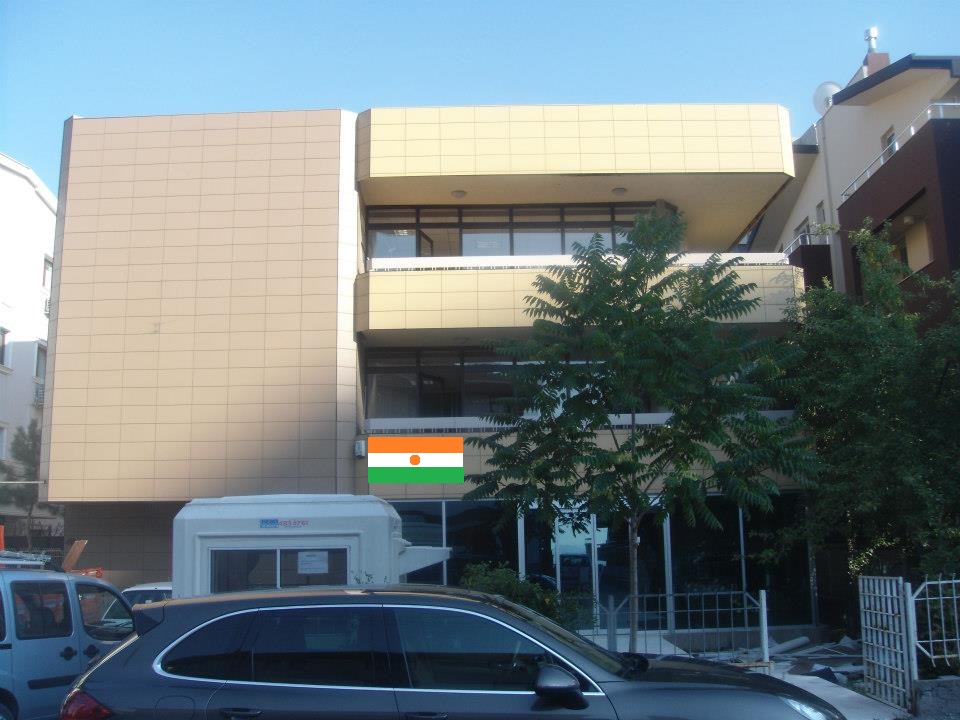 © 2014 by Nafissa Zakari W.
30
Nijer Büyükelçiliği’de
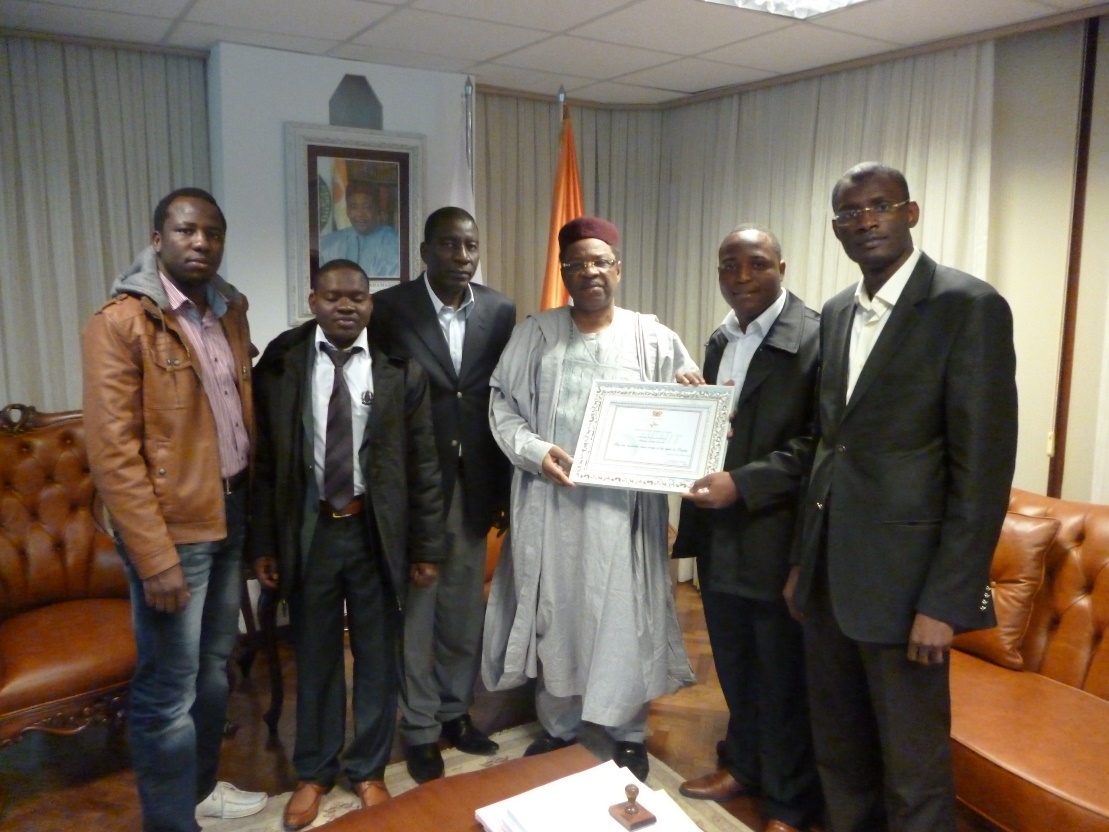 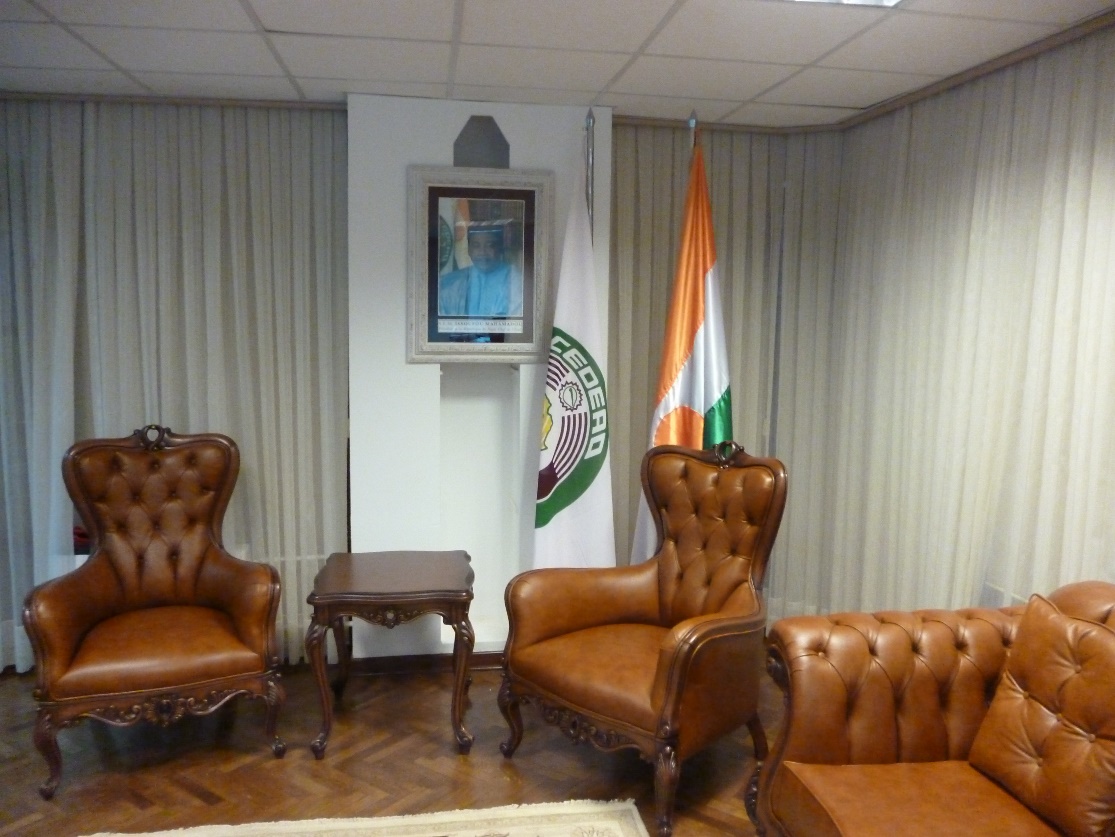 © 2014 by Nafissa Zakari W.
31
Türkiye’deki Nijerli Öğrenciler Birliği (UENIT
Türkiye’de 19 temmuz 2010 yılında, İzmir’de 9 öğrenci tarafından kurulmuştur. Bugün UENIT’in 150’den fazla üyesi vardır.
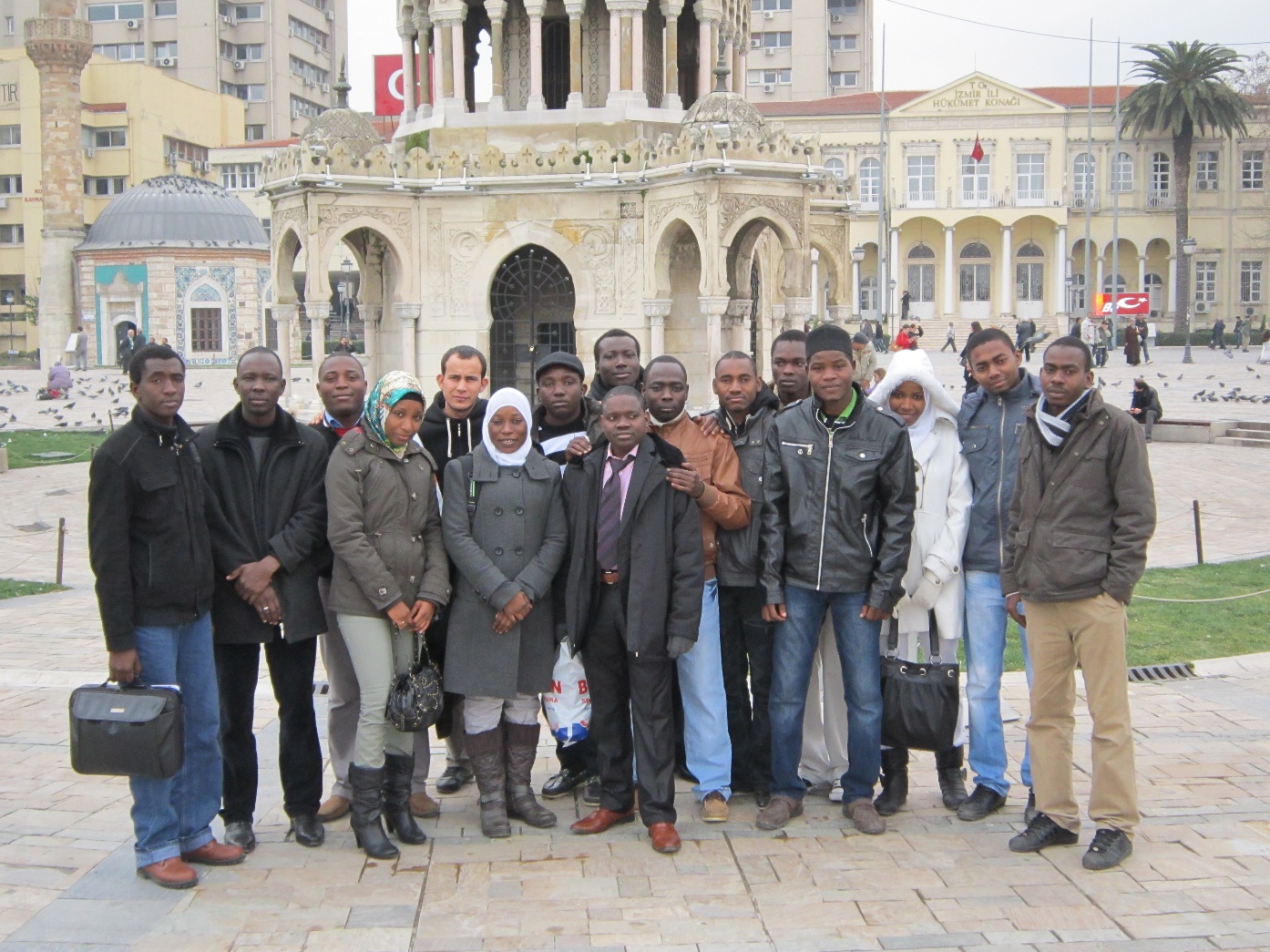 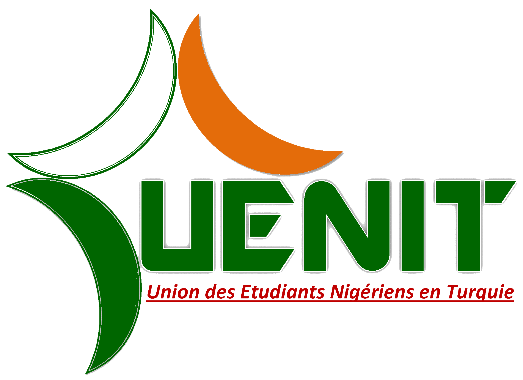 © 2014 by Nafissa Zakari W.
32
KATILDIĞINIZ İÇİN ÇOK TEŞEKKÜR EDERİZ.
© 2014 by Nafissa Zakari W.
33